Coalition Launch Meeting
[DATE]
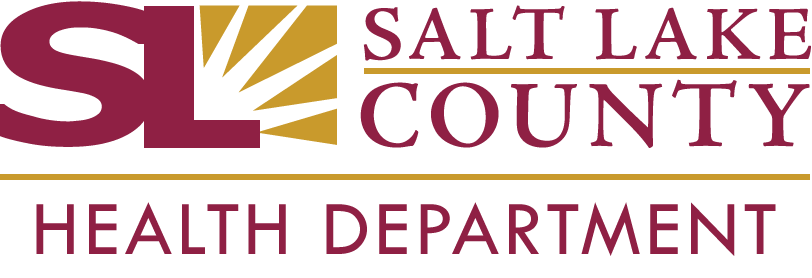 Welcome, Introductions, & Overview
20 minutes
Introductions
Name
Affiliation
Check-In Question: [ADD QUESTION]
[Speaker Notes: NOTE TO FACILITATOR
Review the Coalitions Team Building Opportunities sheet for check-in ideas.

Before the meeting, write the check-in question on the slide.]
Agenda
Meeting logistics and overview (20 minutes)
Review progress on forming our coalition (10 min)
Train participants on foundational coalition issues (30 minutes)
Elect Coalition Leadership (10 minutes)
Take a short break! (10 minutes)
Name the Coalition  (15 minutes)
Establish Workgroups (30 minutes)
Brainstorm Ideas for a Vision Statement (15 minutes)
Wrap Up and Next Steps (10 minutes)
Notetaker and timekeeper volunteers?
[Speaker Notes: SAY: 
Who can take notes today? We’ll want to be sure we’re capturing key discussion points, decisions made, assignments, and action steps in the meeting notes.

Who can make sure we stay on time? The timekeeper should be comfortable keeping the group on schedule.]
Shared file for coalition documents?
[Speaker Notes: SAY:
How can we share our files? Would Dropbox or Google Docs work for everyone? Is there somebody who could set up a shared folder for us?]
Coalition Progress
10 minutes
Coalition Progress
Are there any incomplete steps we need to circle back for?
[Speaker Notes: NOTE TO FACILITATOR
Hand out copies of the Standards sheet for the Coalition Formation phase. Ask if there are any incomplete steps you need to circle back for. Capture notes and assignments in the meeting notes.

Don’t spend a lot of time here. If you’re finding there are a lot of incomplete steps, revisit this conversation in your next meeting.]
[ENTER SELECTED COALITION FRAMEWORK NAME]
[ENTER INFORMATION ABOUT YOUR SELECTED COALITION FRAMEWORK, SUCH AS BASIC TIMELINE, PROCESS, AND REASONS FOR SELECTION]
[Speaker Notes: NOTE TO FACILITATOR
You will need to fill this slide out before the meeting with your selected coalition framework and some basic information about the framework.]
Coalition Training
Public health, prevention science, and evidence-based community coalitions
30 minutes
Public Health Defined
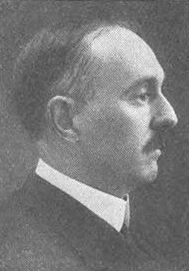 “The science and art of preventing disease, prolonging life, and promoting health through the organized efforts and informed choices of society, organizations, public and private communities, and individuals.”
—CEA Winslow
Photo: IF Fisher and EL Fisk
*Centers for Disease Control and Prevention (CDC). Introduction to Public Health. In: Public Health 101 Series. Atlanta, GA: U.S. Department of Health and Human Services, CDC; 2014. Available at: https://www.cdc.gov/training/publichealth101/public-health.html.
Winslow CEA. The untilled field of public health. Mod Med 1920;2:183–91.
11
[Speaker Notes: SAY: These slides are part of a longer training on Public Health from the CDC. The link to the full training can be found in Appendix B, External Resources.

Charles-Edward Armory Winslow is a leading figure in public health. 

Note how it’s up to all of us to create good public health!]
The Mission of Public Health
“Fulfilling society’s interest in assuring conditions in which people can be healthy.” 
—Institute of Medicine
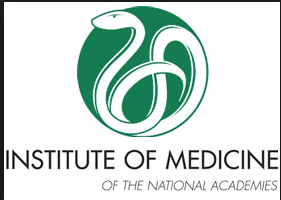 “Public health aims to provide maximum benefit for the largest number of people.” 
—World Health Organization
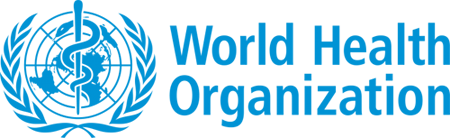 [Speaker Notes: SAY: Public health focuses on groups of people, rather than just individuals. At the core of public health lies the principle of social justice, providing people the right to be healthy and to live in conditions that will support their health.]
A Public Health Approach
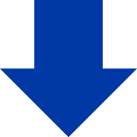 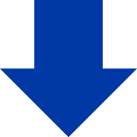 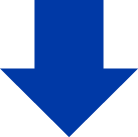 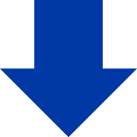 Surveillance / Data
Risk Factor Identification
Intervention
Implementation
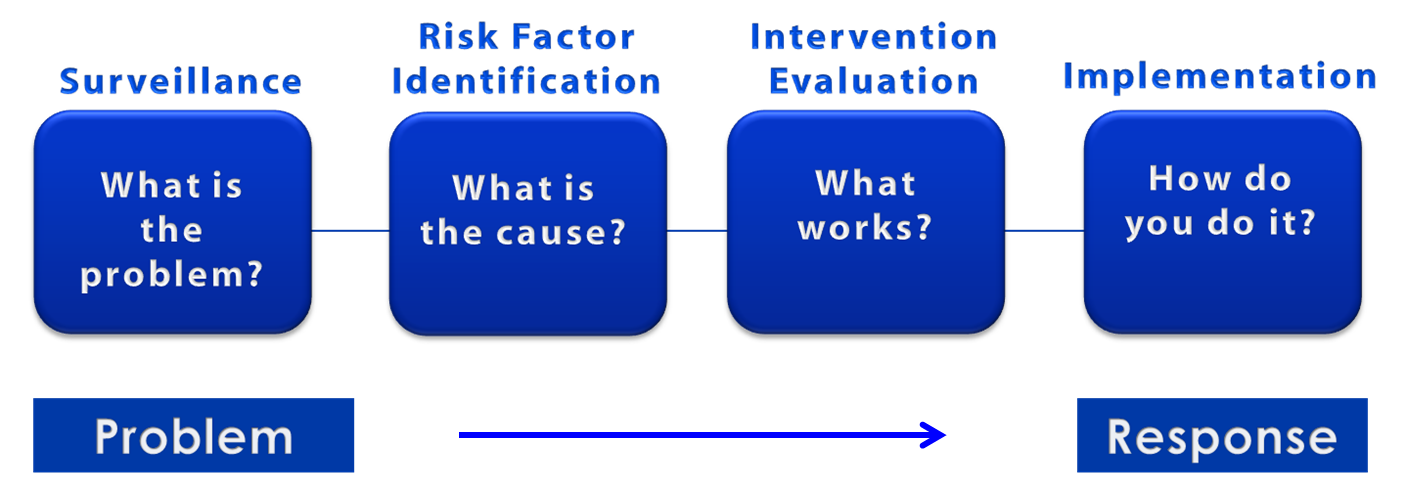 13
[Speaker Notes: SAY: Public health problems are diverse and can include infectious diseases, chronic diseases, emergencies, injuries, environmental health problems, as well as other health threats.
Regardless of the topic, we take the same approach to a public health problem by following four general steps.
First, we ask “What is the problem?” In public health, we identify the problem by looking at data and talking to people about behaviors occurring in our community.

After we’ve identified the problem, the next question is, “What is the cause of the problem?” For example, are there factors that might make certain populations more susceptible to disease, such as something in the environment or certain behaviors that people are practicing?

Once we’ve identified the risk factors related to the problem, we ask, “What intervention works to address the problem?” We look at what has worked in the past in addressing this same problem and if a proposed intervention makes sense for our community. 
In the last step, we ask, “How can we implement the intervention given the resources we have and what we know about the affected population?”

The process that evidence-based coalitions use comes directly from this public health approach!]
Partners in the Public Health System
Schools, churches, service providers, volunteers, parents, youth, law enforcement, etc.!
Clinical CareDelivery System
Community
GovernmentPublic HealthInfrastructure
Ensuring the Conditions for Population Health
Employers 
and Businesses
Academia
The Media
Institute of Medicine. The future of the public's health in the 21st century. Washington, DC: The National Academies Press; 2002.
14
[Speaker Notes: SAY: Public health requires a lot of stakeholders! Because public health touches on all aspects of our lives – from housing to transportation to our jobs and families.]
What Determines the Health of a Population?
Genes and Biology
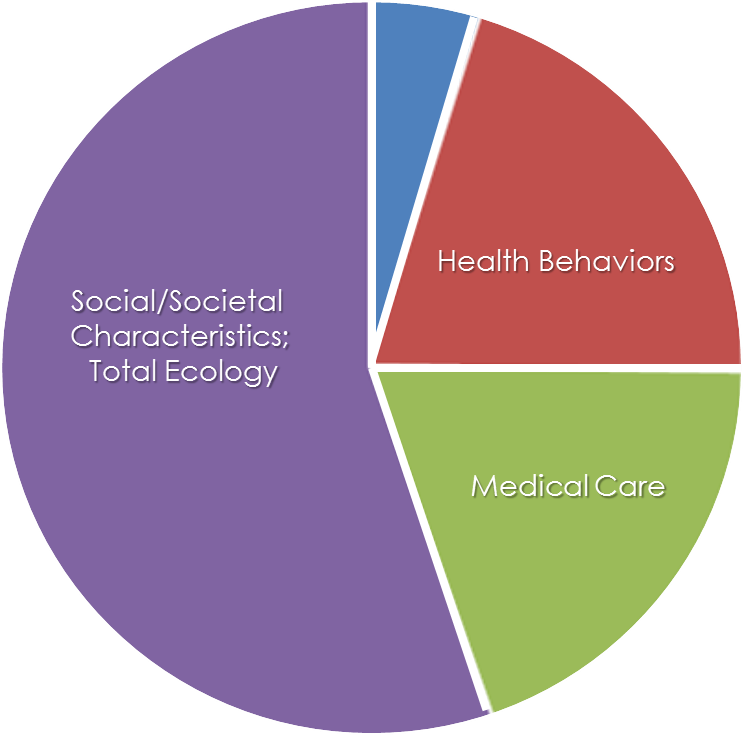 Social/Societal
Characteristics;
Total Ecology
Health Behaviors
Medical Care
15
Centers for Disease Control and Prevention. Social determinants of health. http://www.cdc.gov/socialdeterminants/FAQ.html.
[Speaker Notes: SAY: This chart is an estimate of how these four major determinants influence health at the population level.

Notice the green portion of the chart that represents medical care. We spend trillions of dollars on health care, yet it only determines about 25% of our health. The remaining 75% of what determines our health as a population includes the social environment in which we live, plus our health behaviors and to a lesser extent, our genes and biology.

Community coalitions mostly operate in purple and red realms. So, we have a lot of opportunity to impact public health!]
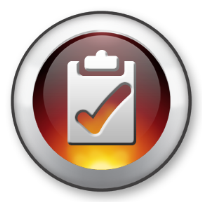 Knowledge Check
Fill in the blank with the correct answer.
A. groups of people
B. individuals
groups of people
Public health aims to provide ___________________ with the right to be healthy and live in conditions that support health.
16
[Speaker Notes: SAY: Let’s review what we have learned about public health so far through a few knowledge check exercises. Who knows the answer to this question?


<CLICK for correct answer.> The correct answer is A, groups of people.]
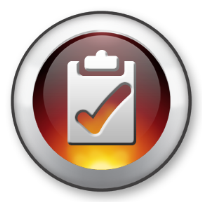 Knowledge Check
Fill in the blank with the correct answer.
A. methodical
B. ad-hoc
methodical
Public health uses a  ____________ approach to understanding problems, investigating risk factors, and selecting strategies to improve community health.
17
[Speaker Notes: SAY: Who can guess this answer?


<CLICK for correct answer to appear.> The correct answer is A, methodical.]
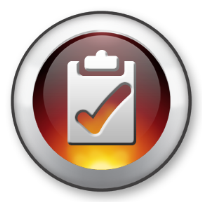 Knowledge Check
Fill in the blank with the correct answer.
A. only government
B. many stakeholders
many stakeholders
Public health needs ___________________  to support our communities’ health.
18
[Speaker Notes: SAY: How about this question?

<CLICK for correct answer to appear.> The correct answer is B, many stakeholders.]
Prevention Science
Communities That Care: http://vimeo.com/71139765?width=500 

Prevention science is the development, implementation, and evaluation of evidence-based programs and strategies that reduce risk factors and enhance protective factors to improve the health and well-being of individuals, families, communities, and organizations.
[Speaker Notes: SAY: Do you recognize any of these concepts from the slides we just reviewed on public health?

Prevention Science uses the public health model to address specific community issues around substance use, mental health, violence, teen pregnancy, and other behaviors.]
Evidence-Based Community Coalitions
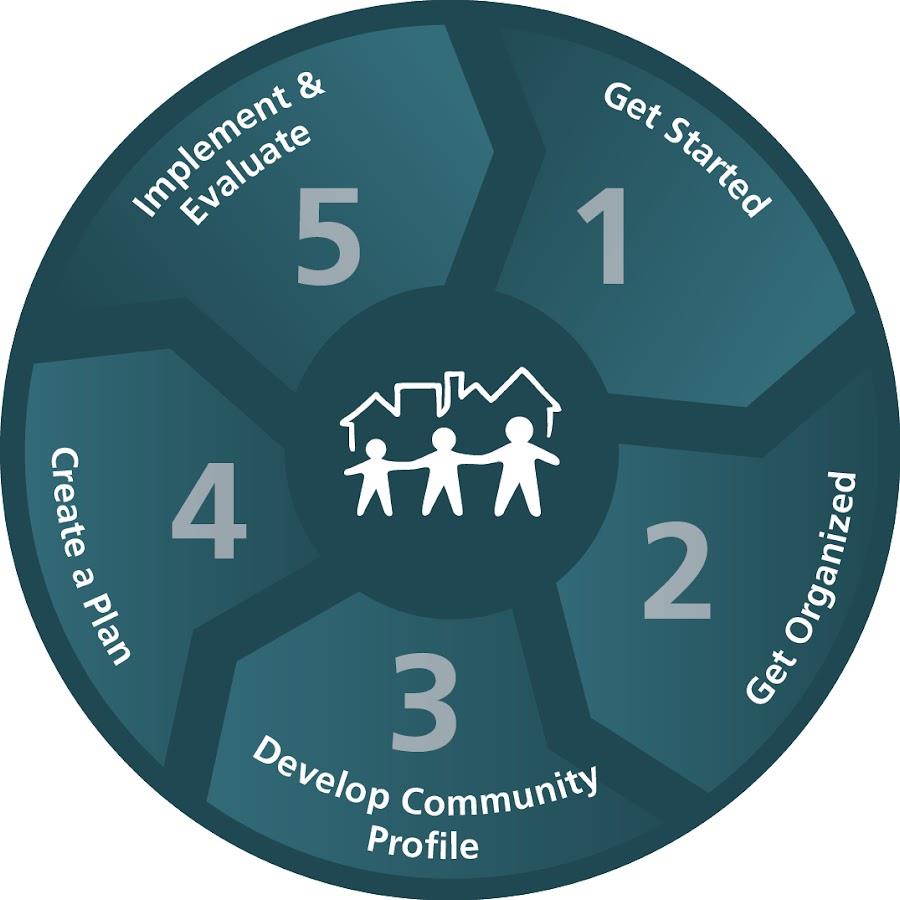 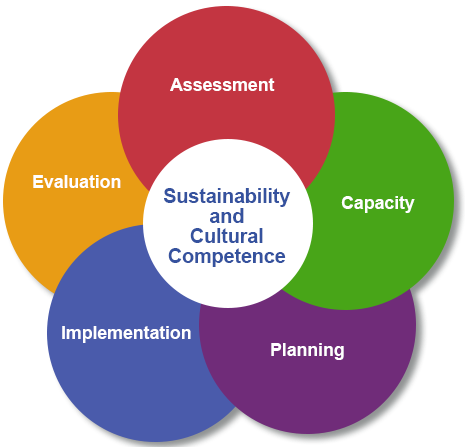 Communities That Care (CTC)
49% less likely to initiate gateway drug use
25% reduction in delinquent behavior
18% less likely to initiate antisocial behavior
11% lower lifetime incidence of violence
Societal savings: $1 invested into CTC system = $5.31 societal savings
Strategic Prevention Framework (SPF)
Drug Free Communities (DFC) 
Coalitions Lite (SLCoHD’s)
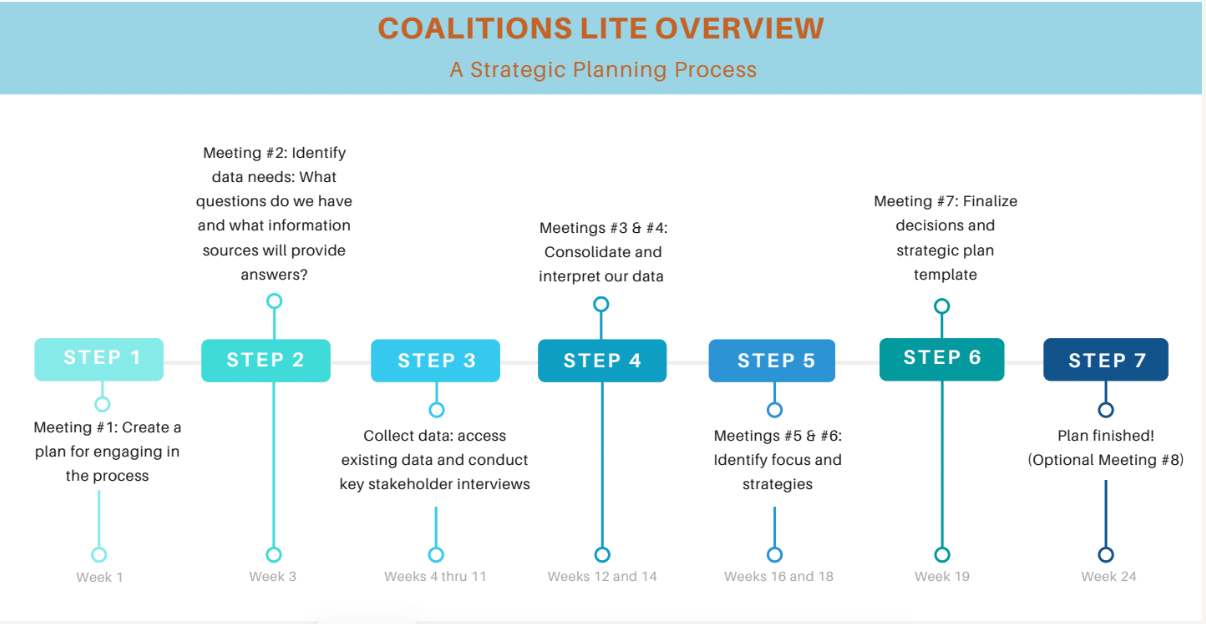 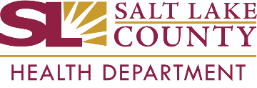 [Speaker Notes: SAY: There are many evidence-based or research-based coalition frameworks. They are all a bit different, but they all follow the public health model!

Following an evidence-based framework allows your coalition to use best practices that get results without re-creating the wheel.


~~
CTC research: In a 24-community study in which sites were randomly assigned to treatment and controls, CTC reduced the initiation of alcohol use, cigarette smoking, delinquency, and violence through the end of high school. Youth exposed to CTC from Grades 5 through 9 were significantly more likely to abstain from substance use and delinquency through Grade 12, even though few were exposed to evidence-based prevention programs after Grade 9.]
Coalition Roles
Coalition Members: Voting members of the coalition
Coalition Leadership: Chair, Co-Chair, Secretary, Treasurer
Executive Committee: Coalition leadership + workgroup chairs
Stakeholders: Anyone who has a stake in the coalition’s work, including those impacted by your work
Key Leaders: Community leaders with influence and access to resources who can help you with resources, connections, and feedback
Elect Coalition Leadership
10 minutes
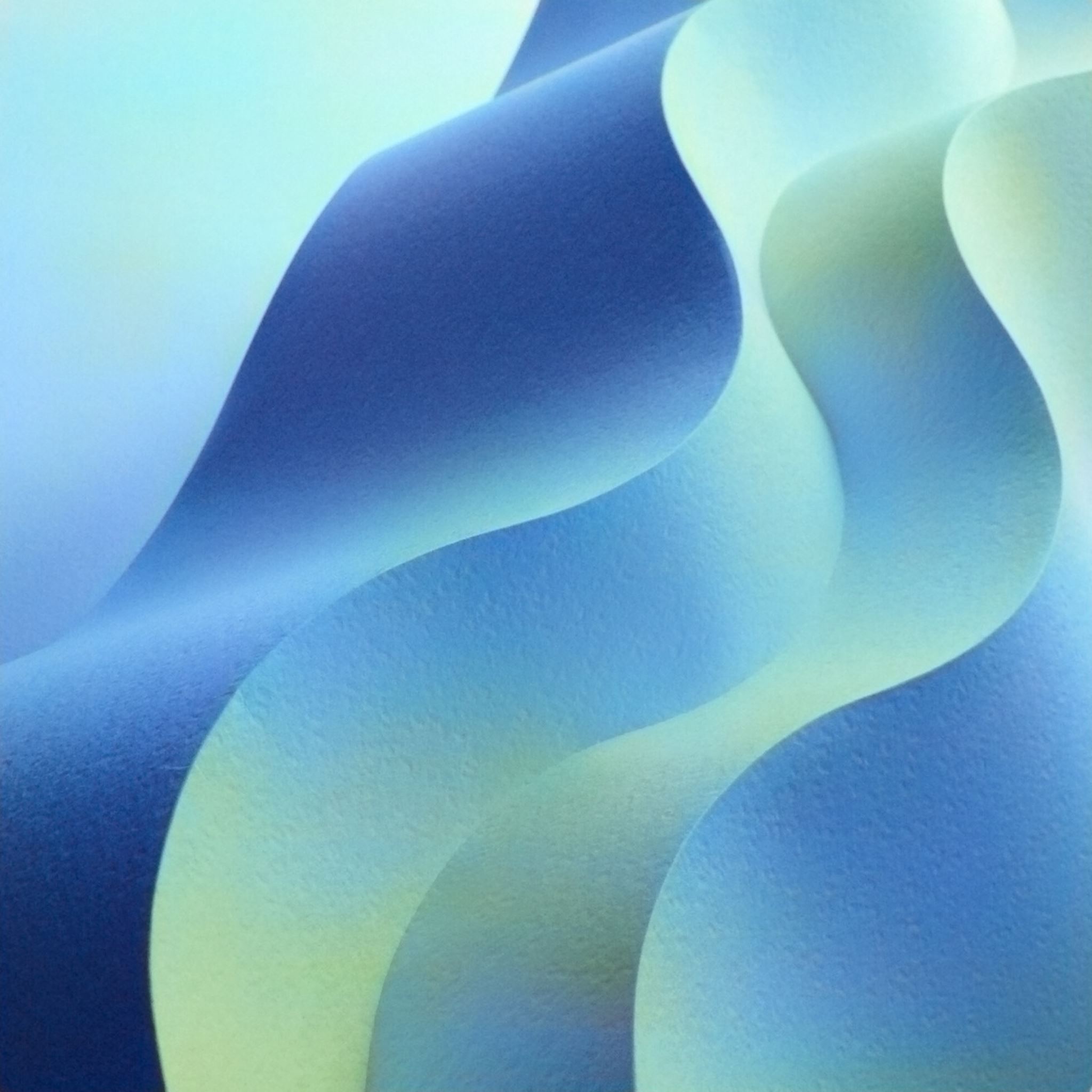 Elect Coalition Leadership
Nominations?
(Hint: It’s ok to nominate yourself!!)
[Speaker Notes: NOTE FOR FACILITATOR
If nobody is nominated, let the room be silent for a full minute. It may feel awkward, but somebody may speak up in the silence.  
If nobody volunteers after the silence, you can ask if someone would be willing to fill the role temporarily. 

Hand everyone a slip of paper and have them write their votes on the paper, then hand the paper in. Count the votes during the break. (If you prefer a different voting method, that’s fine, too.)
If you only have one candidate for each position, you can vote “all in favor” with a show of hands.]
Break 
(10 minutes)
[Speaker Notes: NOTE FOR FACILITATOR
Count the votes during the break

Once you come back from the break, announce the winners.

Thank all nominees and congratulate your new coalition leadership.]
Name the Coalition
15 minutes
Name Your Coalition!
Why are you interested in joining this coalition? What is motivating you to show up today?

Based on people’s reasons for joining the coalition, what are some possible ideas for coalition names?

Vote! Raise your hand for your favorite name.
[Speaker Notes: NOTE TO FACILITATOR
Write people’s name ideas on a flip chart or whiteboard
If you want to have some fun, try using a free AI chat bot for ideas. Type in “What is a good name for a community coalition that focuses on health / prevention / youth [etc.] in the town of [TOWN NAME]?” 
It is perfectly acceptable to call yourselves the [TOWN/CITY] Community Coalition! 

Vote with a raise of hands
If you have a tie, vote again to break the tie
Once you have a winner, ask if everyone can live with that name.]
Establish Workgroups
30 minutes
Workgroups
Board Development – How do we operate internally?
Recruitment* and Outreach – How do we engage and communicate externally?
Data and Resource Assessment – How do we focus our efforts?
Funding and Finance / Sustainability – How do we fund our efforts?
Youth Involvement – How do we get youth involved?
Executive Committee – How do we lead the coalition?

Workgroup Description Information Sheet

* Board member recruitment can be shared between the Board Development workgroup and the Outreach workgroup. One workgroup must claim primary responsibility, but both will have a role to play. Coordination between the two workgroups regarding recruitment is important.
[Speaker Notes: NOTE TO FACILITATOR
Hand out copies of the Workgroup Descriptions information sheet.

SAY: Let’s review the Workgroup Descriptions on the handout. Don’t get overwhelmed by the activities outlined for the workgroups! There are a lot of resources that can help us work our way through these tasks.]
Workgroup Exercise (20 mins)
Assign each workgroup to a different part of the room 
Each participant should move to the workgroup they would most like to work with. 
If you would like to participate in more than one workgroup, sit with the group you are most interested in or with the group that has the fewest people.
You do not need to be an expert in the topic to join the workgroup! 
However, if you have an expertise, please consider going with the relevant workgroup.
Each group discusses their workgroup’s areas of responsibilities and a few initial tasks. 
Each workgroup elects a chair. The workgroup chairs are part of the Executive Committee. 
Each group should decide on a meeting schedule. Most workgroups choose to meet monthly.
[Speaker Notes: NOTE TO FACILITATOR
As the workgroups are meeting, visit the Recruitment and Outreach workgroup and let them know that one of their first orders of business should be to develop a recruitment plan for new members, paying special attention to diversity.

Then visit the Board Development workgroup and tell them to add the following two tasks to their workplans:
– Develop an orientation packet for new members
– Start outlining policies and procedures, including decision-making and voting processes, how to vote in new members, quorums, etc. 

You’ll want to make sure that these workgroups are on the agenda of coalition meetings in the next couple of months to present their work on these tasks.]
Brainstorm A Vision Statement
15 minutes
Vision Points
In 5 minutes, write on sticky notes (one idea per note):
What would our community:
	look like,
		sound like,
			smell like,
				feel like,
					if our coalition were successful.
[Speaker Notes: SAY: For example, we hear happy children playing outside; we smell clean air instead of exhaust; we see people of all ages exercising in the park; we feel healthy; we smell the fruits of a farmers’ market; we feel proud of our community and our kids; we see neighbors supporting one another; etc. 

Put your sticky notes on these flips chart sheets (not the wall or whiteboard).

[Once the 5 minutes is up] SAY: Now let’s group the notes into similar categories. For example, if there are several notes that mention community pride, group those together. Can someone come up and help me group the notes?

[Once the notes are grouped, read the categories that rose to the top.]

Can we get 3-4 volunteers who can get together and review these notes over the next month? This group will draft some vision bullet points. If we’d like to craft a full vision statement, we can. However, 4-5 bullet points will also do the trick!

[Make sure the workgroup volunteers have the flip chart with the sticky notes to take with them.]]
Wrap Up & Next Steps
10 minutes
Next Steps
Schedule your next coalition meeting.
Ad-hoc Vision Workgroup: Finalize the vision points with ideas from the meeting. Be ready to share the draft with coalition at the next meeting.
Flip charts from both section 6 and section 7 should be given to the Vision workgroup to use in crafting the vision points. 
Board Development Workgroup: Start outlining policies and procedures, including decision-making and voting processes, how to vote in new members, quorums, etc.
Recruitment and Outreach Workgroup: Develop a recruitment plan and an orientation for new members.
Youth Involvement Workgroup: Meet with teachers, youth groups, sports facilities, clubs, etc. to understand how you can work together for youth involvement in the coalition.
Funding and Finance Workgroup: Start researching funding opportunities and resource needs.
Executive Committee: Schedule monthly meetings. Several days before coalition meetings is a good time to meet and review agendas.
Notetaker sends notes out to coalition and saves the notes in the shared drive.
One person to create a coalition account on a shared drive and set up shared folders.
Board Chair to send out calendar invite for next meeting.
Board Chair to draft agenda for next meeting.
Any standards that we need to circle back on.
Check-Out Discussion: How did this meeting go?
What worked well or didn’t work well with the meeting? 
How can we run our future meetings better?
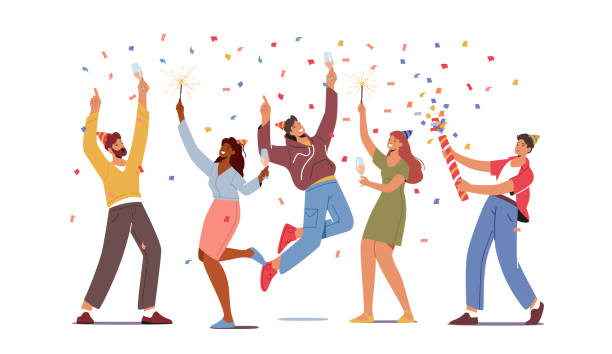 Celebrate! Our coalition is launched!